Chính tả:( Nghe - viết ) Cháu nghe câu chuyện của bà.
Hướng dẫn viết chính tả:
Chiều rồi bà mới về nhà
Cái gậy đi trước, chân bà theo sau.
Mọi ngày bà có thế đâu
Thì ra cái mỏi làm đau lưng bà!

Bà rằng: gặp một cụ già
Lạc đường, nên phải nhờ bà dẫn đi
Một đời một lối đi về
Bỗng nhiên lạc giữa đường quê, cháu à!

Cháu nghe câu chuyện của bà
Hai hàng nước mắt cứ nhoà rưng
Bà ơi, thương quá là thương
Mong đừng ai lạc giữa đường về quê!
				Theo NGUYỄN VĂN THẮNG
1. Hướng dẫn viết chính tả:
a. Tìm hiểu nội dung bài:
Bạn nhỏ thấy bà có điều gì khác mọi ngày ?
Bạn nhỏ thấy bà vừa đi vừa chống gậy.
Bài thơ nói lên tình thương của hai bà cháu dành cho một cụ già bị lẫn đến mức không biết cả đường về nhà mình.
Bài thơ nói lên điều gì ?
Chính tả:( Nghe - viết ) Cháu nghe câu chuyện của bà.
A.Hướng dẫn viết chính tả :
* Hướng dẫn viết từ khó:
Các từ khó dễ lẫn lộn khi viết chính tả:
bỗng nhiên;
giữa;
đường quê;
câu chuyện;
nhoà;
rưng rưng;
mong.
Chính tả:( Nghe - viết ) Cháu nghe câu chuyện của bà.
* Bài viết:
Chiều rồi bà mới về nhà
Cái gậy đi trước, chân bà theo sau.
Mọi ngày bà có thế đâu
Thì ra cái mỏi làm đau lưng bà!

Bà rằng: gặp một cụ già
Lạc đường, nên phải nhờ bà dẫn đi
Một đời một lối đi về
Bỗng nhiên lạc giữa đường quê, cháu à!

Cháu nghe câu chuyện của bà
Hai hàng nước mắt cứ nhoà rưng
Bà ơi, thương quá là thương
Mong đừng ai lạc giữa đường về quê!
				Theo NGUYỄN VĂN THẮNG
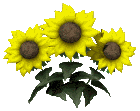 3. Hướng dẫn làm bài tập chính tả:
Bài tập 2.
a) Điền vào mỗi chỗ trống tr hay ch ?
ch
Như ...e mọc thẳng, con người không ...ịu khuất. Người xưa có câu: “ ...úc dẫu  ...áy, đốt ngay vẫn thẳng”...e là thẳng thắn, bất khuất ! Ta kháng chiến, ...e lại là đồng ...í  ...iến đấu của ta. ...e vốn cùng ta làm ăn, lại vì ta mà cùng ta đánh giặc.
tr
tr
ch
tr
tr
ch
ch
Tr
Tìm hiểu nội dung đoạn văn:
Cây trúc, cây tre thân có nhiều đốt, dù bị đốt cháy nó vẫn có dáng thẳng.
“Trúc dẫu cháy, đốt ngay vẫn thẳng” nghĩa là gì ?
Đoạn văn ca ngợi cây tre có đức tính như con người Việt Nam: thẳng thắn, bất khuất. Tre là bạn của con người.
Đoạn văn muốn nói với chúng ta điều gì ?
Chính tả:( Nghe - viết ) Cháu nghe câu chuyện của bà.
B/ Làm bài tập chính tả:
2.b) Đặt trên chữ in đậm dấu hỏi hay dấu ngã?
Bình minh hay hoàn hôn?
      Trong phòng triên lam tranh, hai người ngồi xem nói chuyện với nhau. Một người bao:
       - Ông thư đón xem bức tranh này ve canh bình minh hay canh hoàng hôn.
      - Tất nhiên là ve canh hoàng hôn.
     - Vì sao ông lại khăng định chính xác như vậy?
     - Là bơi vì tôi biết hoạ si ve tranh này. Nhà ông ta ơ cạnh nhà tôi. Ông ta chăng bao giờ thức dạy trước lúc bình minh.
                                                 Theo ĐỖ XUÂN LAN
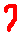 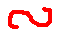 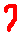 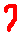 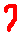 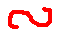 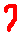 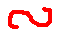 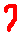 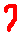 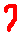 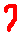 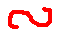 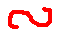 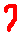 Thi tìm các từ chỉ tên con vật, cây cối hoặc đồ vật bắt đầu bằng tr/ch :
chăn
trăn
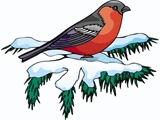 chim
chiếu
chó
trâm
chuông
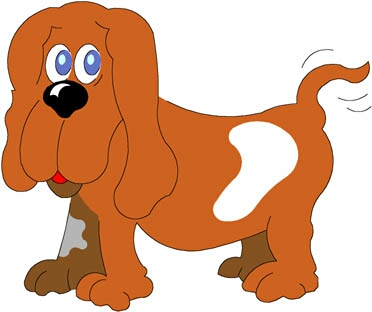 chuột
tre
châu chấu
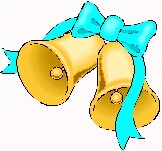 trúc
chuồn chuồn
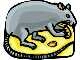